محاضره   3
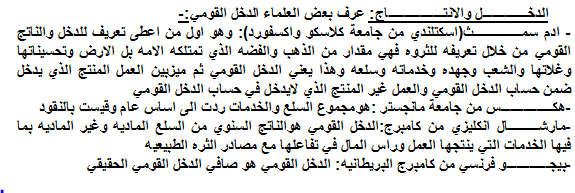